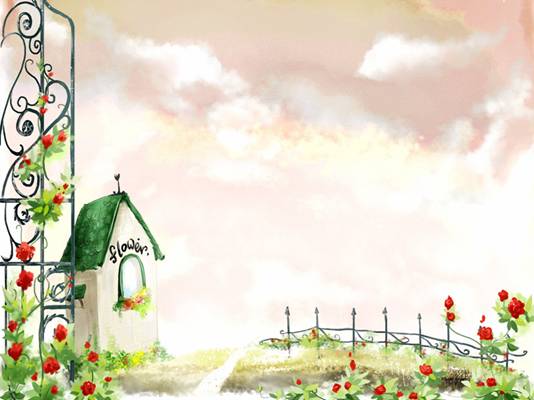 Thứ tư 22.9.2021
TRƯỜNG THCS TÂN XUÂN
Bài thực hành số 3:
LÀM QUEN 
VỚI FREE PASCAL(t.t)
BÀI 2
Làm quen với chương trình 
và ngôn ngữ lập trình (t.t)
Thứ sáu 17.9.2021
100%
Nội dung
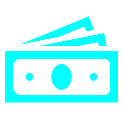 BÀI 2
Làm quen với chương trình 
và ngôn ngữ lập trình (t.t)
4. Cấu trúc chung của chương trình
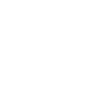 5. Ví dụ về ngôn ngữ lập trình
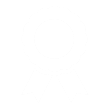 BÀI TẬP CỦNG CỐ KIẾN THỨC:
BÀI TẬP CỦNG CỐ KIẾN THỨC:
Câu 1: Tên do người lập trình đặt phải tuân theo các quy tắc của ngôn ngữ lập trình cũng như của chương trình dịch .Hãy chọn câu đúng nhất:
A.Tên Không  được trùng với từ khóa			
B. Khộng đặt tên quá dài ký tự và tên phải bắt đầu bằng chữ cái.
C. Tên Không có khoảng trắng và có dấu			
D. Tất cả  các câu trên đều đúng.
Câu 2: Hãy chọn các tên chương trình Viết sai như sau : ( Nhiều phương án đúng)
Baitap Pascal	          	B. Vídụ  1		C. Baitho_NguyenDu	
D.8A2-Baitap	         	 E. CadaoVN		 F.Baitap8A2
G.Dientichhinhchunhat	H. Program
Hết giờ
Thời gian còn lại ...
Bắt đầu tính giờ
Hết 1 phút
Thời gian còn lại ...
Bắt đầu tính giờ
:
:
1
0
0
00
59
58
57
56
55
54
53
52
51
50
49
48
47
46
45
44
43
42
41
40
39
38
37
36
35
34
33
32
31
30
29
28
27
26
25
24
23
22
21
20
19
18
17
16
15
14
13
12
11
10
09
08
07
06
05
04
03
02
01
00
1
0
0
00
59
58
57
56
55
54
53
52
51
50
49
48
47
46
45
44
43
42
41
40
39
38
37
36
35
34
33
32
31
30
29
28
27
26
25
24
23
22
21
20
19
18
17
16
15
14
13
12
11
10
09
08
07
06
05
04
03
02
01
00
BÀI TẬP CỦNG CỐ KIẾN THỨC:
BÀI TẬP CỦNG CỐ KIẾN THỨC:
Câu 1: Tên do người lập trình đặt phải tuân theo các quy tắc của ngôn ngữ lập trình cũng như của chương trình dịch .Hãy chọn câu đúng nhất:
A.Tên Không  được trùng với từ khóa			
B. Khộng đặt tên quá dài ký tự và tên phải bắt đầu bằng chữ cái.
C. Tên Không có khoảng trắng và có dấu			
D. Tất cả  các câu trên đều đúng.
Câu 2: Hãy chọn các tên chương trình Viết  sai như sau : ( Chọn nhiều phương án )
Baitap Pascal	          	B. Vídụ  1		C. Baitho_NguyenDu	
D.8A2-Baitap	         	 E. CadaoVN		 F.Baitap8A2
G.Dientichhinhchunhat	H. Program
BÀI TẬP CỦNG CỐ KIẾN THỨC:
BÀI TẬP CỦNG CỐ KIẾN THỨC:
THỜI GIAN : 180 giây (3 phút)
Câu 3: Các thành phần cơ bản của một ngôn ngữ lập trình gồm những gì? Hãy chọn phương án đúng nhất.
A. Các từ khóa và tên.
B. Bảng chữ cái, các từ khóa và tên.
   C. Bảng chữ cái và các quy tắc để viết các câu lệnh có ý nghĩa xác định, cách
       bố trí  các câu lệnh, … sao cho có thể tạo thành một chương trình hoàn chỉnh 
        và thực hiện được   trên máy tính.
D. Bảng chữ cái và các từ khóa.
Câu 4: Hãy phân biệt từ khóa và tên trong chương trình trên và đánh dấu x vào ô ở cột tương ứng  hoặc ghép chọn câu  cho đúng trong bảng dưới đây
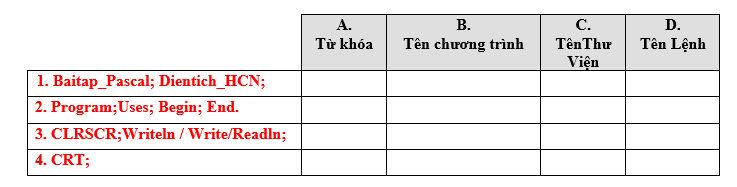 BÀI TẬP CỦNG CỐ KIẾN THỨC:
Câu 3: Các thành phần cơ bản của một ngôn ngữ lập trình gồm những gì? Hãy chọn phương án đúng nhất.
A. Các từ khóa và tên.
B. Bảng chữ cái, các từ khóa và tên.
   C. Bảng chữ cái và các quy tắc để viết các câu lệnh có ý nghĩa xác định, cách
       bố trí  các câu lệnh, … sao cho có thể tạo thành một chương trình hoàn chỉnh 
        và thực hiện được   trên máy tính.
D. Bảng chữ cái và các từ khóa.
Câu 4: Hãy phân biệt từ khóa và tên trong chương trình trên và đánh dấu x vào ô ở cột tương ứng  hoặc ghép chọn câu  cho đúng trong bảng dưới đây
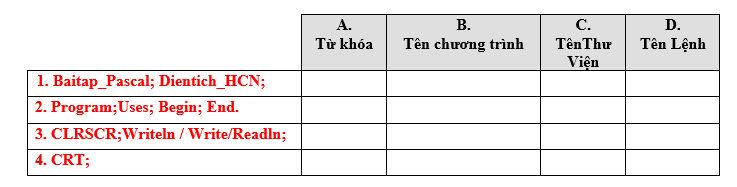 X
X
X
X
BÀI TẬP CỦNG CỐ KIẾN THỨC:
Câu 5: Cấu trúc chung của 1 chương trình Pascal gồm có mấy phần cơ bản ?
a). 3 Phần	   b). 4 Phần 	c). 2 Phần                     d). Tất cả đều đúng
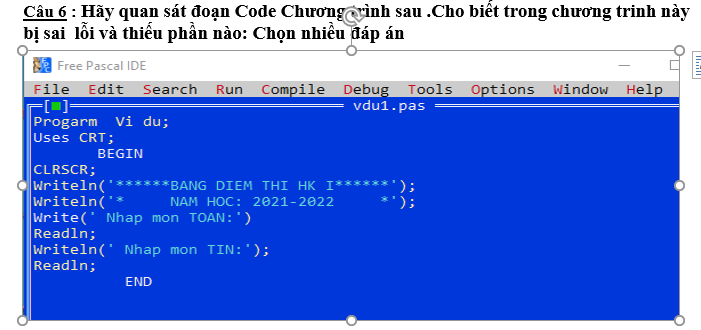 A.Câu lệnh Writeln/Write/ Readln;			;
B.Từ Khóa ; Tên chương trình
C.Tên thư viện (CRT) / Lệnh xóa màn hình(CLRSCR)
       D. Thiếu dấu ; và dấu .
Hết giờ
Thời gian còn lại ...
Bắt đầu tính giờ
:
1
0
0
00
59
58
57
56
55
54
53
52
51
50
49
48
47
46
45
44
43
42
41
40
39
38
37
36
35
34
33
32
31
30
29
28
27
26
25
24
23
22
21
20
19
18
17
16
15
14
13
12
11
10
09
08
07
06
05
04
03
02
01
00
BÀI TẬP CỦNG CỐ KIẾN THỨC:
Câu 5: Cấu trúc chung của 1 chương trình Pascal gồm có mấy phần cơ bản ?
a). 3 Phần	   b). 4 Phần 	c). 2 Phần                     d). Tất cả đều đúng
Hết giờ
Thời gian còn lại ...
Bắt đầu tính giờ
:
1
0
0
00
59
58
57
56
55
54
53
52
51
50
49
48
47
46
45
44
43
42
41
40
39
38
37
36
35
34
33
32
31
30
29
28
27
26
25
24
23
22
21
20
19
18
17
16
15
14
13
12
11
10
09
08
07
06
05
04
03
02
01
00
Cấu trúc chung của 1 chương trình Pascal gồm có 
mấy phần cơ bản ?
	c). 2 Phần
		  Phần khai báo:
			Khai báo tên chương trình
			Khai báo thư viện và một số khai báo khác
		   Phần thân chương trình:
			Chứa các câu lệnh mà máy tính cần phải thực hiện
			Đây là phần bắt buộc phải có.
BÀI TẬP CỦNG CỐ KIẾN THỨC:
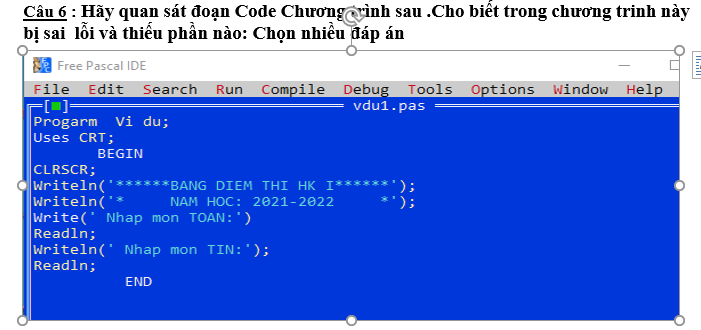 A.Câu lệnh Writeln/Write/ Readln;	
B.Từ Khóa ; Tên chương trình
C.Tên thư viện (CRT) /
 Lệnh xóa màn hình(CLRSCR)
       D. Thiếu dấu ; và dấu .
Dịch Chương trình
Bấm lệnh<Ctrl+F9>  hoặc
Chọn Run /  Run
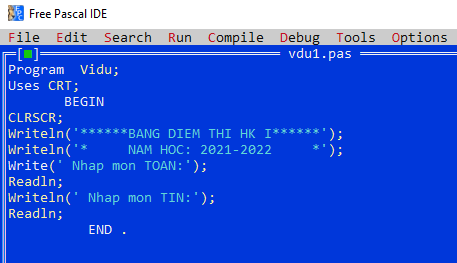 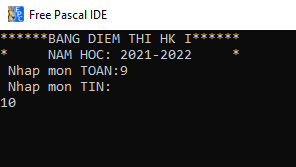 B.PHẦN THỰC HÀNH TRÊN MÁY TÍNH/LAPTOP/ĐIỆN THOẠI THÔNG MINH
* Bài 1:Viết chương trình in ra màn hình Lớp và họ tên của em
        VCT
Program Baitap1;
Uses Crt;
Begin
	Clrscr;
	Writeln(‘Lop: 8.1’);
	Write(‘Ho ten:);
	Readln;
End.

Bài 2: Viết chương trình in ra màn hình 4 câu thơ sau:
Trong dam gi dep bang sen
La xanh bong trang lai chen nhuy vang
Nhuy vang bong trang la xanh
Gan bun ma chang hoi tanh mui bun
Lop: 8.1
Ho ten: Nguyen Van A
MENU BAR
* Nhấn phím F10 để mở bảng chọn
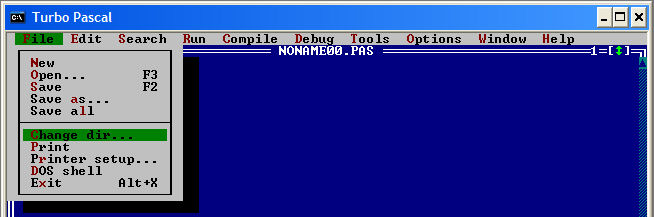 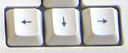 * Sử dụng các phím
Di chuyển sang trái giữa các bảng chọn
Di chuyển sang phải giữa các bảng chọn
MENU BAR
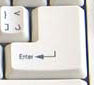 * Nhấn ENTER để mở bảng chọn
* Nhấn tổ hợp phím Alt+F để mở bảng chọn
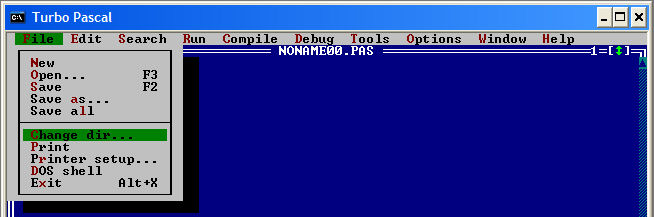 THOÁT KHỎI TURBO PASCAL
* Nhấn tổ hợp phím Alt+F để mở bảng chọn
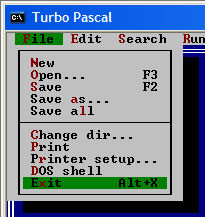 Click chọn
* Nhấn tổ hợp phím Alt+X để thoát chương trình
BÀI TẬP 2:
Soạn thảo, lưu, dịch và chạy một chương trình đơn giản. Em hãy thực hiện các nội dung sau:
Khởi động Free Pascal.
 Gõ các dòng lệnh vào màn hình soạn thảo của Free Pascal.
 Lưu chương trình.
 Dịch chương trình.
 Chạy chương trình
* Nội dung chương trình
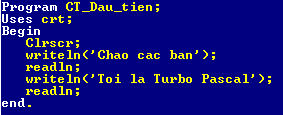 Gõ đúng và không để sót dấu nháy đơn, dấu chấm phẩy và dấu chấm.
 Nhấn ENTER để xuống dòng mới.
 Nhấn phím DELETE hoặc BACKSPACE để xóa.
 uses crt : khai báo thư viện crt.
 clrscr: xóa màn hình kết quả sau khi đã khai báo thư viện crt
LƯU CHƯƠNG TRÌNH
* Nhấn phím F2 hoặc chọn FILE  Save
Nhập tên chương trình
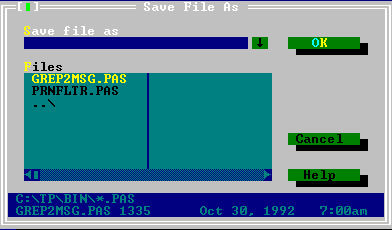 Click chọn
DỊCH CHƯƠNG TRÌNH
* Nhấn tổ hợp phím ALT+F9
* Hoặc nhấn tổ hợp phím ALT+C, chọn lệnh Compile
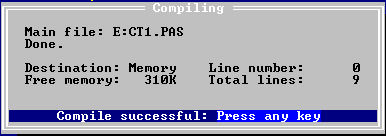 * Nhấn phím bất kì để đóng hộp thoại
CHẠY CHƯƠNG TRÌNH
* Nhấn tổ hợp phím Crt+F9
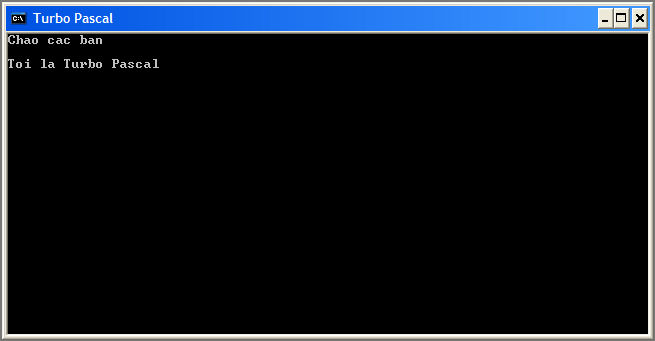 * Nhấn phím bất kì để quay về màn hình soạn thảo
BÀI TẬP 3
Chỉnh sửa chương trình và nhận biết một số lỗi. Em hãy thực hiện các nội dung sau:
Xóa lệnh begin
 Xóa dấu chấm sau chữ end
* Xóa dòng lệnh BEGIN
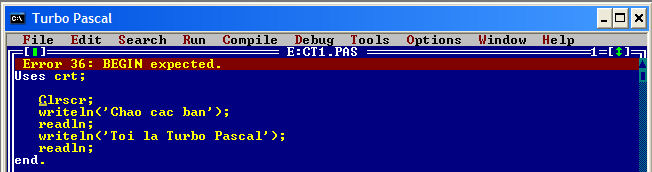 * Xóa dấu chấm sau lệnh END
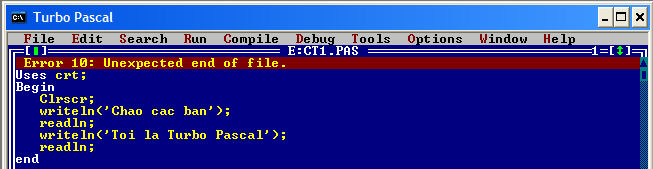 * Xóa dòng lệnh BEGIN
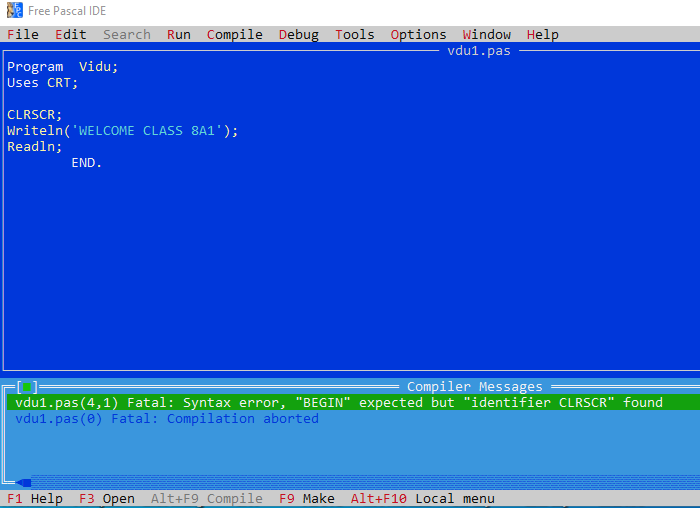 * Xóa dấu chấm sau lệnh END
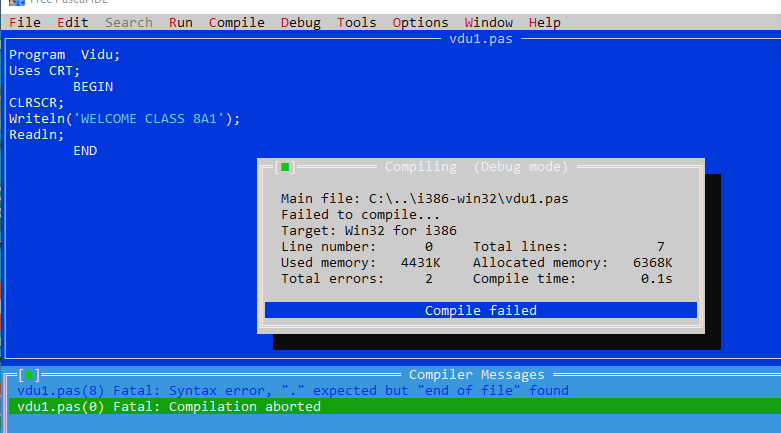 * Xóa dấu chấm phẩy sau dòng lệnh
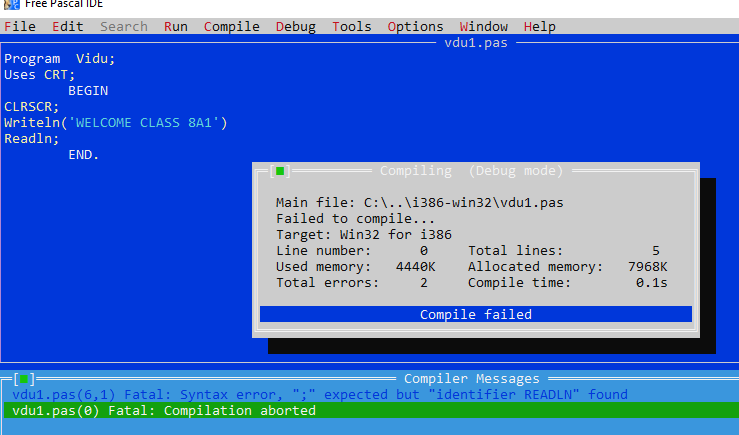 * Xóa dấu chấm phẩy sau dòng lệnh
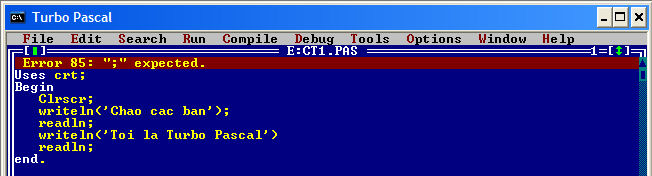 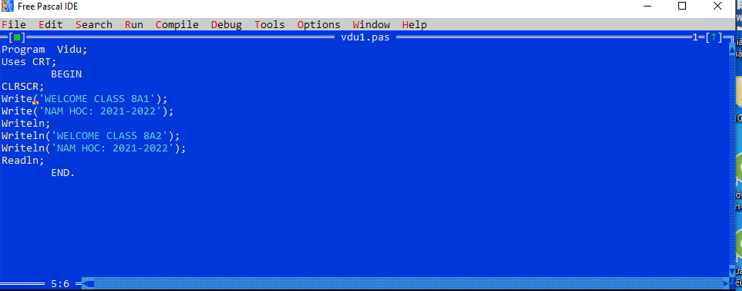 Lệnh writeln in thông tin ra màn hình và đưa con trỏ xuống đầu dòng tiếp theo.
 Lệnh write in thông tin ra màn hình nhưng không đưa con trỏ xuống đầu dòng tiếp theo.
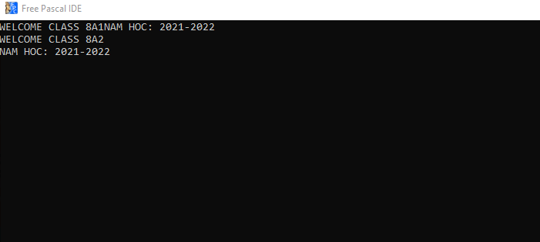 Trường THCS TÂN XUÂN
Thân ái chào các em
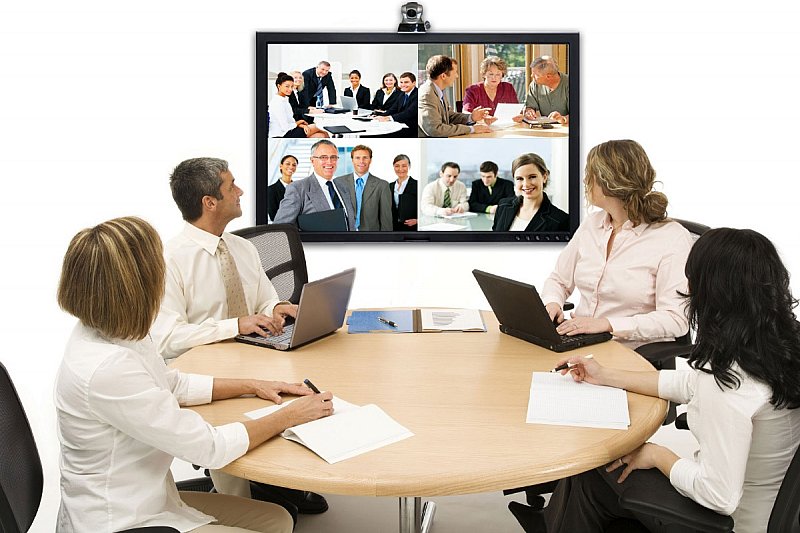